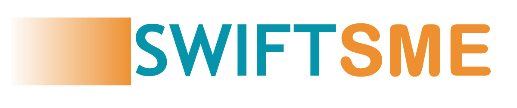 Autoefficacia, motivazione e strategie per aumentare la produttività per i lavoratori in Smart
Partner: Kleinon
Il sostegno della Commissione europea alla produzione di questa pubblicazione non costituisce un'approvazione dei contenuti, che riflettono solo le opinioni degli autori, e la Commissione non può essere ritenuta responsabile per qualsiasi uso che può essere fatto delle informazioni ivi presenti.
Legal description – Creative Commons licensing: The materials published on the SWIFTSME project website are classified as Open Educational Resources' (OER) and can be freely (without permission of their creators): downloaded, used, reused, copied, adapted, and shared by users, with information about the source of their origin.
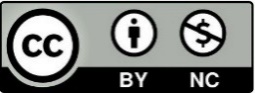 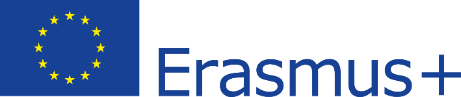 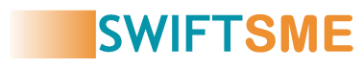 Obiettivi & Fini
Riconoscere l'importanza dell'autosufficienza nello smart working
Capire come funziona l’autoefficacia
Migliorare la tua produttività
Motivarsi, migliorare la propria autonomia
Che cos'è, come influenza le tue prestazioni lavorative, perché è importante per i lavoratori intelligenti
Giocare la tua strada verso il successo, rimanendo concentrato, evitando distrazioni e perdite di tempo
Come lo smart working è diverso dagli ambienti tradizionali in termini di autonomia e fonti di motivazione
Comprendere l'auto-motivazione e la sua importanza in relazione allo smart-working
Alla fine di questo modulo sarai in 
grado di :
Il sostegno della Commissione europea alla produzione di questa pubblicazione non costituisce un'approvazione dei contenuti, che riflettono solo le opinioni degli autori, e la Commissione non può essere ritenuta responsabile per qualsiasi uso che può essere fatto delle informazioni ivi presenti.
Legal description – Creative Commons licensing: The materials published on the SWIFTSME project website are classified as Open Educational Resources' (OER) and can be freely (without permission of their creators): downloaded, used, reused, copied, adapted, and shared by users, with information about the source of their origin.
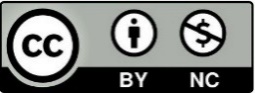 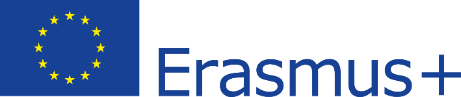 Indice
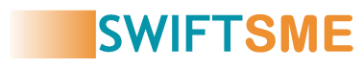 Autoefficacia
Auto-motivazione
Introduction
Strategie per aumentare la produttività
Cos'è l'autoefficacia

Come funziona l'autoefficacia
Il lavoro intelligente e le sue sfide

Autoefficacia, motivazione e concentrazione nei quadri di competenza dell'UE
Cos'è l'auto-motivazione
e Perché è 
importante in contesti di lavoro intelligente
Strategie di produttività e giochi

Concentrazione

Evitare
Distrazioni
Intro
Unità 2
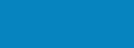 Unit 3
Unità 3
Unità 1
Il sostegno della Commissione europea alla produzione di questa pubblicazione non costituisce un'approvazione dei contenuti, che riflettono solo le opinioni degli autori, e la Commissione non può essere ritenuta responsabile per qualsiasi uso che può essere fatto delle informazioni ivi presenti.
Legal description – Creative Commons licensing: The materials published on the SWIFTSME project website are classified as Open Educational Resources' (OER) and can be freely (without permission of their creators): downloaded, used, reused, copied, adapted, and shared by users, with information about the source of their origin.
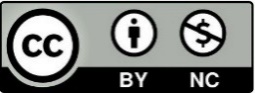 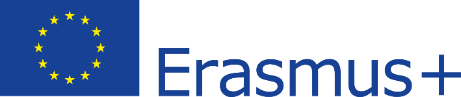 Intro
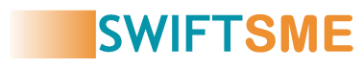 Introduzione. Perché ‘auto’?

La pandemia COVID19 non solo ci ha mostrato l'indiscutibile importanza dello smart working e del telelavoro per preservare i posti di lavoro e mantenere in vita le economie, ma ha anche reso chiaro che ognuno di noi deve (rapidamente) imparare a contare su se stesso più che su fattori esterni.

Questo modulo porta all'attenzione diversi punti importanti: autoefficacia, auto-motivazione, concentrazione, produttività - e come possiamo migliorare le nostre capacità e imparare a camminare o giocare la nostra strada attraverso il nostro lavoro che a volte può essere impegnativo, noioso o faticoso - da soli, senza i fattori esterni di motivazione e la pressione immediata di un posto di lavoro tradizionale.
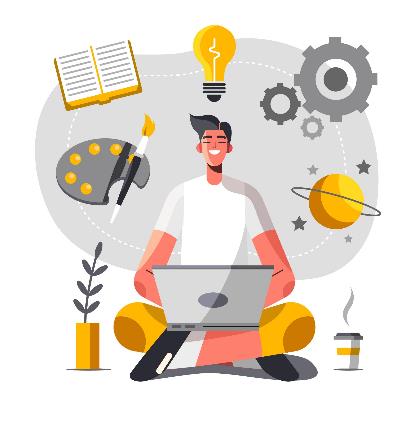 Il sostegno della Commissione europea alla produzione di questa pubblicazione non costituisce un'approvazione dei contenuti, che riflettono solo le opinioni degli autori, e la Commissione non può essere ritenuta responsabile per qualsiasi uso che può essere fatto delle informazioni ivi presenti.
Legal description – Creative Commons licensing: The materials published on the SWIFTSME project website are classified as Open Educational Resources' (OER) and can be freely (without permission of their creators): downloaded, used, reused, copied, adapted, and shared by users, with information about the source of their origin.
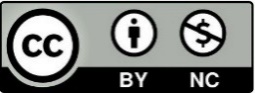 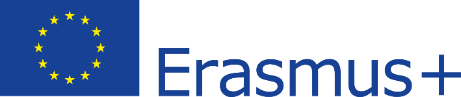 Intro
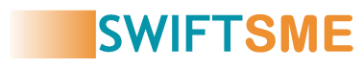 Introduzione. Autoefficacia & Motivazione nei Quadri UE 

L'importanza dell'autoefficacia e la capacità di rimanere motivati anche in contesti avversi, concentrarsi, fissare e raggiungere gli obiettivi è ampiamente riconosciuta e particolarmente importante in ambienti altamente imprenditoriali.
Il quadro europeo EntreComp elenca l'autoefficacia e la motivazione tra le 15 competenze fondamentali dell'imprenditorialità. 

Questo modulo porta all'attenzione diversi punti importanti: l'autoefficacia, l'auto-motivazione, la concentrazione, la produttività - e come possiamo migliorare noi stessi e imparare a camminare o giocare la nostra strada attraverso il nostro lavoro che a volte può essere impegnativo, noioso o faticoso - da soli, senza i fattori esterni di motivazione e la pressione immediata di un posto di lavoro tradizionale.
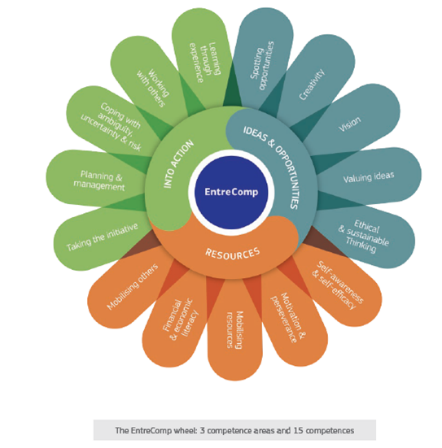 Il sostegno della Commissione europea alla produzione di questa pubblicazione non costituisce un'approvazione dei contenuti, che riflettono solo le opinioni degli autori, e la Commissione non può essere ritenuta responsabile per qualsiasi uso che può essere fatto delle informazioni ivi presenti.
Legal description – Creative Commons licensing: The materials published on the SWIFTSME project website are classified as Open Educational Resources' (OER) and can be freely (without permission of their creators): downloaded, used, reused, copied, adapted, and shared by users, with information about the source of their origin.
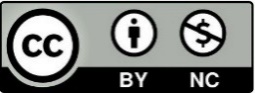 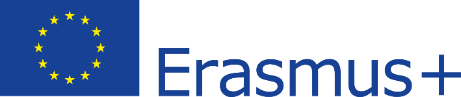 Intro
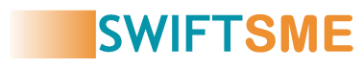 Introduzione. Autoefficacia & Motivazione nei Quadri UE
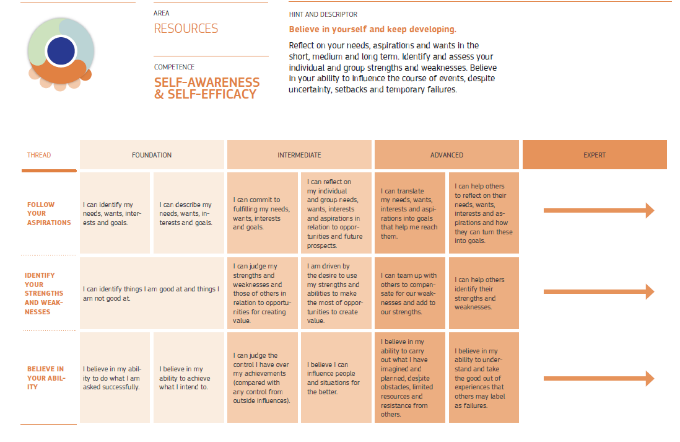 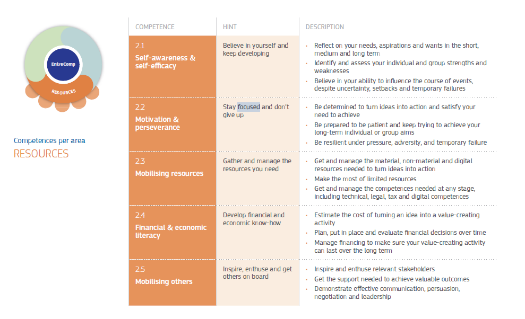 Suggerimento: Ci sono moduli dedicati all'interno della formazione SWIFT per aiutarvi a capire meglio i quadri UE.
Autoefficacia elencata in EntreComp sotto l'area delle risorse, thread 'credi nelle tue capacità', diversi livelli di competenza
Il sostegno della Commissione europea alla produzione di questa pubblicazione non costituisce un'approvazione dei contenuti, che riflettono solo le opinioni degli autori, e la Commissione non può essere ritenuta responsabile per qualsiasi uso che può essere fatto delle informazioni ivi presenti.
Legal description – Creative Commons licensing: The materials published on the SWIFTSME project website are classified as Open Educational Resources' (OER) and can be freely (without permission of their creators): downloaded, used, reused, copied, adapted, and shared by users, with information about the source of their origin.
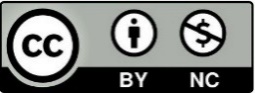 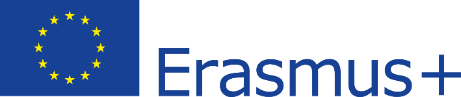 Unità 1
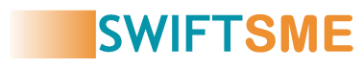 WEAKNESS
You can simply impress your audience and add a unique zing
Definizione
You can simply impress you audience and add a unique zing
Il potere di credere nella propria capacità di avere successo
Sezione 1. Cos è l’autoefficacia?
S
W
Contesto
Come è rilevante l'autoefficacia per i lavoratori intelligenti
You can simply impress your audience ad add a unique zing
You can simply impress your audience and add a unique zing
Il sostegno della Commissione europea alla produzione di questa pubblicazione non costituisce un'approvazione dei contenuti, che riflettono solo le opinioni degli autori, e la Commissione non può essere ritenuta responsabile per qualsiasi uso che può essere fatto delle informazioni ivi presenti.
Legal description – Creative Commons licensing: The materials published on the SWIFTSME project website are classified as Open Educational Resources' (OER) and can be freely (without permission of their creators): downloaded, used, reused, copied, adapted, and shared by users, with information about the source of their origin.
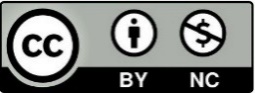 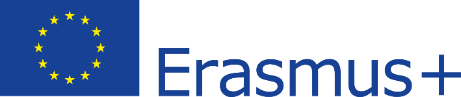 Unità 1
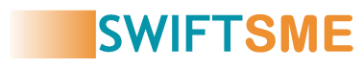 Sezione 1. Cos’è l’autoefficacia?

Il concetto di autoefficacia non è nuovo - essendo stato proposto per la prima volta nel 1977 dal professore e psicologo di Stanford Albert Bandura. Egli definisce l'autoefficacia nei suoi lavori come ''un particolare insieme di credenze di una persona che determinano quanto bene si può eseguire un piano d'azione in situazioni prospettiche''.

Ulteriori ricerche mostrano che l'autoefficacia potrebbe essere particolarmente rilevante nel contesto dello smart working, che richiede un maggiore livello di autonomia lavorativa e un maggiore comportamento creativo, resistenza allo stress e autodisciplina.
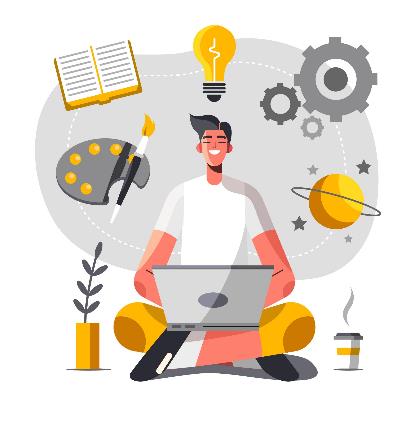 Il sostegno della Commissione europea alla produzione di questa pubblicazione non costituisce un'approvazione dei contenuti, che riflettono solo le opinioni degli autori, e la Commissione non può essere ritenuta responsabile per qualsiasi uso che può essere fatto delle informazioni ivi presenti.
Legal description – Creative Commons licensing: The materials published on the SWIFTSME project website are classified as Open Educational Resources' (OER) and can be freely (without permission of their creators): downloaded, used, reused, copied, adapted, and shared by users, with information about the source of their origin.
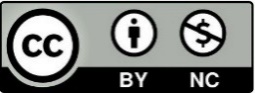 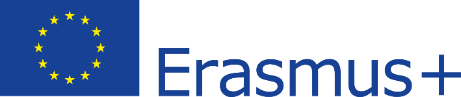 Unità 1
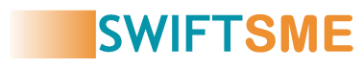 Sezione 1. Cos’è l’autoefficacia?

Ora più che mai, con tutti i cambiamenti del nuovo paradigma lavorativo, le persone devono essere in grado di affrontare l'incertezza, lo stress, fissare i propri obiettivi, motivarsi, prendere decisioni da soli, imparare e adattarsi in movimento.

Con un alto livello di autoefficacia, le possibilità di raggiungere gli obiettivi aumentano, così come la difficoltà delle sfide che ci si pone. Invece di spaventarsi di fronte a compiti difficili, mancanza di indicazioni, indicazioni e feedback immediato, si impara a vedere queste cose come qualcosa che si vuole padroneggiare piuttosto che qualcosa che si vuole evitare.
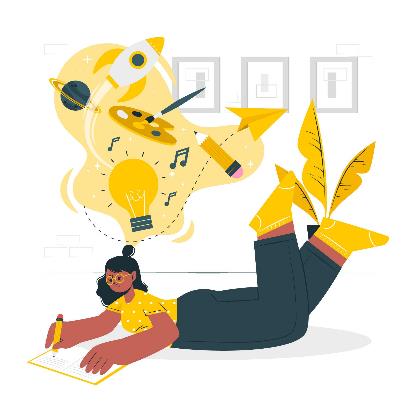 Il sostegno della Commissione europea alla produzione di questa pubblicazione non costituisce un'approvazione dei contenuti, che riflettono solo le opinioni degli autori, e la Commissione non può essere ritenuta responsabile per qualsiasi uso che può essere fatto delle informazioni ivi presenti.
Legal description – Creative Commons licensing: The materials published on the SWIFTSME project website are classified as Open Educational Resources' (OER) and can be freely (without permission of their creators): downloaded, used, reused, copied, adapted, and shared by users, with information about the source of their origin.
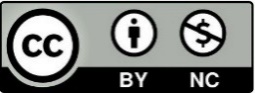 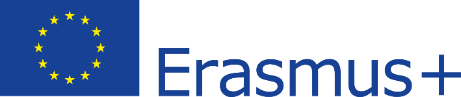 Unità 1
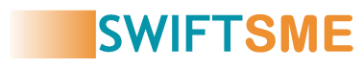 Risultati della Performance
Le esperienze positive e negative influenzano ulteriori prestazioni in determinati compiti. Una precedente prestazione positiva in un dato compito aumenta la fiducia delle persone nella loro capacità di eseguire bene un compito simile in futuro..
WEAKNESS
You can simply impress your audience and add a unique zing
Esperienze Vicarie
You can simply impress you audience and add a unique zing
Vedere persone simili che svolgono bene un determinato compito aumenta la convinzione degli individui di poter fare bene anche in condizioni simili.
Sezione 2. Come funziona l’autoefficacia?
S
W
Persuasione Verbale
Il rinforzo verbale positivo incoraggia le persone a credere di avere le capacità necessarie per eseguire bene.
Feedback Psicologico
Esperienze immaginarie
Aumentare l'autoefficacia è più facile quando ci si sente bene psicologicamente e fisicamente.
Fare in modo che il successo sembri il risultato maggiore visualizzando se stessi come se si comportassero efficacemente mentre eseguono il compito può aumentare le possibilità di successo.
Il sostegno della Commissione europea alla produzione di questa pubblicazione non costituisce un'approvazione dei contenuti, che riflettono solo le opinioni degli autori, e la Commissione non può essere ritenuta responsabile per qualsiasi uso che può essere fatto delle informazioni ivi presenti.
Legal description – Creative Commons licensing: The materials published on the SWIFTSME project website are classified as Open Educational Resources' (OER) and can be freely (without permission of their creators): downloaded, used, reused, copied, adapted, and shared by users, with information about the source of their origin.
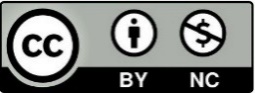 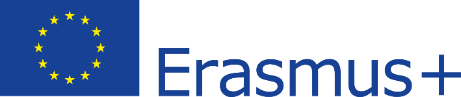 Unità 1
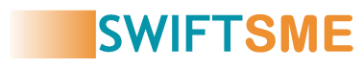 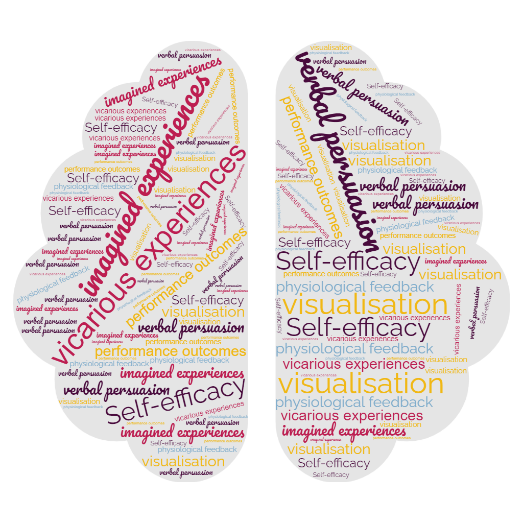 Sezione 2. Come funziona l’autoefficacia?

Albert Bandura ha segnalato 4 fonti da cui gli individui interpretano le informazioni per costruire la loro autoefficacia: risultati di performance, esperienze vicarie, persuasione verbale e feedback fisiologico.

Un'ulteriore fonte da non trascurare - le esperienze immaginarie o la visualizzazione è dichiarata più tardi da James Maddux.
Il sostegno della Commissione europea alla produzione di questa pubblicazione non costituisce un'approvazione dei contenuti, che riflettono solo le opinioni degli autori, e la Commissione non può essere ritenuta responsabile per qualsiasi uso che può essere fatto delle informazioni ivi presenti.
Legal description – Creative Commons licensing: The materials published on the SWIFTSME project website are classified as Open Educational Resources' (OER) and can be freely (without permission of their creators): downloaded, used, reused, copied, adapted, and shared by users, with information about the source of their origin.
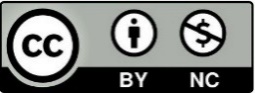 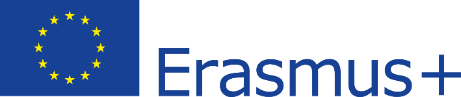 Unità 1
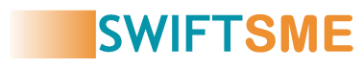 Sezione 2. Come funziona l’autoefficacia?

Risultati della Performance

È più facile credere che avrete successo in un compito quando avete già avuto risultati positivi con altri simili.

Fare una lista di situazioni in cui avete fatto bene nel vostro lavoro o quando avete affrontato nuove sfide vi aiuterà a migliorare la vostra fiducia. Anche se potreste non incontrare esattamente la stessa situazione - cercate le somiglianze.
Il sostegno della Commissione europea alla produzione di questa pubblicazione non costituisce un'approvazione dei contenuti, che riflettono solo le opinioni degli autori, e la Commissione non può essere ritenuta responsabile per qualsiasi uso che può essere fatto delle informazioni ivi presenti.
Legal description – Creative Commons licensing: The materials published on the SWIFTSME project website are classified as Open Educational Resources' (OER) and can be freely (without permission of their creators): downloaded, used, reused, copied, adapted, and shared by users, with information about the source of their origin.
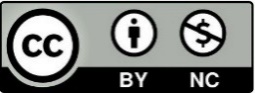 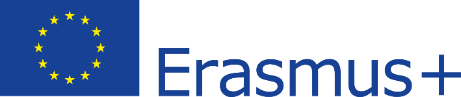 Unità 1
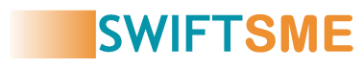 Sezione 2. Come funziona l’autoefficacia?

Esperienze Vicarie

È anche più facile credere di poter realizzare qualcosa quando vedi qualcuno simile a te che lo fa. 

Quando intraprendi una sfida che è nuova per te - tieni d'occhio i tuoi colleghi, amici, o persone con posizioni/competenze simili di altre aziende. Se l'hanno fatto loro, è probabile che lo possiate fare anche voi.

! Sii obiettivo: spesso tendiamo a sopravvalutare le qualità degli altri solo perché sono stati abbastanza coraggiosi da "farlo e basta", o viceversa - a sopravvalutare il nostro livello di competenza, di solito quando non siamo abbastanza competenti da renderci conto di aver sbagliato.
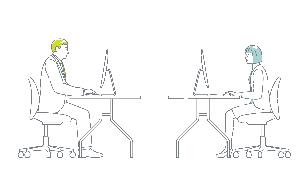 Il sostegno della Commissione europea alla produzione di questa pubblicazione non costituisce un'approvazione dei contenuti, che riflettono solo le opinioni degli autori, e la Commissione non può essere ritenuta responsabile per qualsiasi uso che può essere fatto delle informazioni ivi presenti.
Legal description – Creative Commons licensing: The materials published on the SWIFTSME project website are classified as Open Educational Resources' (OER) and can be freely (without permission of their creators): downloaded, used, reused, copied, adapted, and shared by users, with information about the source of their origin.
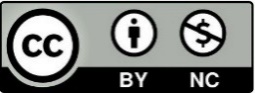 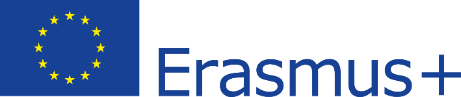 Unità 1
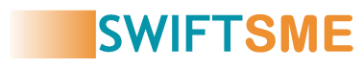 Sezione 2. Come funziona l’autoefficacia?

Persuasione Verbale

Avere altre persone che ci incoraggiano e ci convincono che abbiamo le qualità necessarie per completare i compiti è anche potenziante e fonte di autoefficacia. 

Anche se il semplice fatto che vi è stato assegnato un compito di solito implica che chi vi ha scelto per farlo crede nella vostra capacità di portarlo a termine con successo, potete anche chiedere un feedback ai colleghi o ad altre persone significative come mentori o superiori. Ascoltate solo coloro che hanno davvero le capacità necessarie per darvi un'opinione consigliata. Stai lontano dalle persone negative o da quelle che potrebbero avere motivi per scoraggiarti. Fornisci tu stesso l'incoraggiamento agli altri quando è possibile e ragionevole.
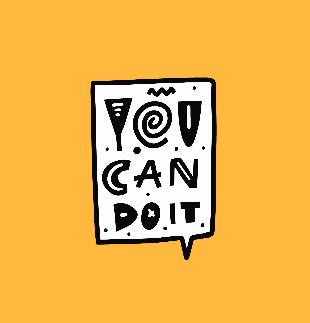 Il sostegno della Commissione europea alla produzione di questa pubblicazione non costituisce un'approvazione dei contenuti, che riflettono solo le opinioni degli autori, e la Commissione non può essere ritenuta responsabile per qualsiasi uso che può essere fatto delle informazioni ivi presenti.
Legal description – Creative Commons licensing: The materials published on the SWIFTSME project website are classified as Open Educational Resources' (OER) and can be freely (without permission of their creators): downloaded, used, reused, copied, adapted, and shared by users, with information about the source of their origin.
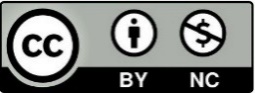 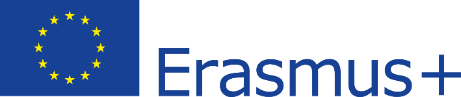 Unità 1
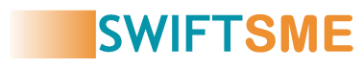 Sezione 2. Come funziona l’autoefficacia?

Feedback Fisiologico

Gli stati emotivi e fisiologici possono influenzare il modo in cui percepiamo la nostra capacità di fare bene. La depressione o la malattia, per esempio, potrebbero farci giudicare negativamente la nostra autoefficacia, mentre gli stati positivi (sentirsi felici/energetici) ci faranno sentire come se potessimo fare qualsiasi cosa.
Imparate a prendere in considerazione questi elementi quando giudicate la vostra capacità di portare a termine i compiti e cercate di rimanere il più possibile obiettivi. Ricordate che niente dura per sempre. Prima o poi uscirete da qualsiasi situazione o stato. Se effettivamente uno stato negativo limita le vostre capacità di completare i vostri piani, ricordate che è solo temporaneo e non determinante per il vostro reale livello di competenza.
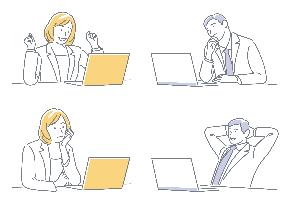 Il sostegno della Commissione europea alla produzione di questa pubblicazione non costituisce un'approvazione dei contenuti, che riflettono solo le opinioni degli autori, e la Commissione non può essere ritenuta responsabile per qualsiasi uso che può essere fatto delle informazioni ivi presenti.
Legal description – Creative Commons licensing: The materials published on the SWIFTSME project website are classified as Open Educational Resources' (OER) and can be freely (without permission of their creators): downloaded, used, reused, copied, adapted, and shared by users, with information about the source of their origin.
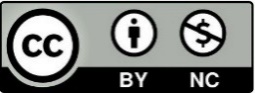 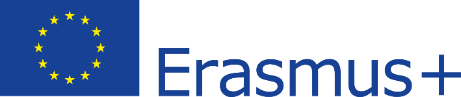 Unità 1
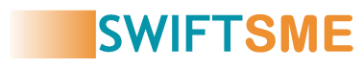 Sezione 2. Come funziona l’autoefficacia?

Esperienze immaginarie

Conosciuto anche come visualizzazione - implica immaginare se stessi eseguendo e completando con successo un dato compito, ed è la quinta via per aumentare l'autoefficacia. È intenzionalmente o involontariamente - ampiamente utilizzato da alti realizzatori, compresi gli atleti di performance. 

Naturalmente, dovrete ancora metterci lo sforzo - ma sarete mentalmente preparati a prendere qualsiasi cosa arrivi.
Il sostegno della Commissione europea alla produzione di questa pubblicazione non costituisce un'approvazione dei contenuti, che riflettono solo le opinioni degli autori, e la Commissione non può essere ritenuta responsabile per qualsiasi uso che può essere fatto delle informazioni ivi presenti.
Legal description – Creative Commons licensing: The materials published on the SWIFTSME project website are classified as Open Educational Resources' (OER) and can be freely (without permission of their creators): downloaded, used, reused, copied, adapted, and shared by users, with information about the source of their origin.
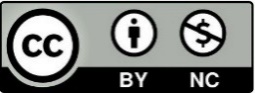 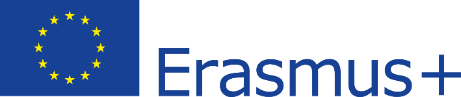 Unità 2
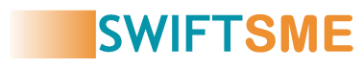 WEAKNESS
Sezione 1. Cos’è l’auto-motivazione e Perché è così importante per i lavoratori in Smart Working
You can simply impress your audience and add a unique zing
Definizione
You can simply impress you audience and add a unique zing
Perché facciamo ciò che facciamo
S
W
Contesto
Come sia rilevante l’auto-motivazione per i lavoratori in Smart Working
You can simply impress your audience ad add a unique zing
You can simply impress your audience and add a unique zing
Il sostegno della Commissione europea alla produzione di questa pubblicazione non costituisce un'approvazione dei contenuti, che riflettono solo le opinioni degli autori, e la Commissione non può essere ritenuta responsabile per qualsiasi uso che può essere fatto delle informazioni ivi presenti.
Legal description – Creative Commons licensing: The materials published on the SWIFTSME project website are classified as Open Educational Resources' (OER) and can be freely (without permission of their creators): downloaded, used, reused, copied, adapted, and shared by users, with information about the source of their origin.
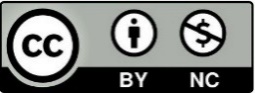 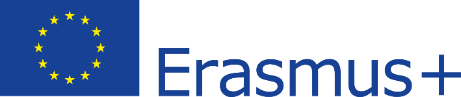 Unità 2
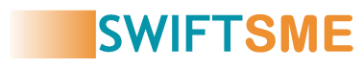 Sezione 1. Cos'è l'auto-motivazione e perché è importante per i lavoratori in Smart Working

Definizione

‘L'auto-motivazione è lo stato interno che ci aiuta ad iniziare, 
continuare o terminare un comportamento.’ (Berkley Well-Being Institute)
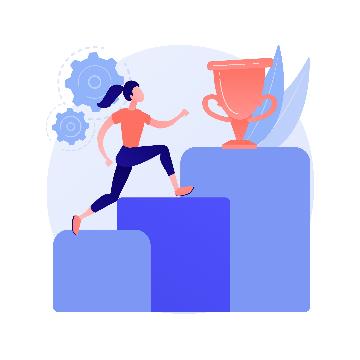 Esempi di auto-motivazione:

Iniziare e completare i compiti in tempo senza bisogno di supervisione o pressione esterna
Rimanere concentrati su ciò che dobbiamo fare abbastanza a lungo per raggiungere i nostri obiettivi
Iniziare nuovi progetti o azioni anche se non siamo obbligati in alcun modo a farlo
Il sostegno della Commissione europea alla produzione di questa pubblicazione non costituisce un'approvazione dei contenuti, che riflettono solo le opinioni degli autori, e la Commissione non può essere ritenuta responsabile per qualsiasi uso che può essere fatto delle informazioni ivi presenti.
Legal description – Creative Commons licensing: The materials published on the SWIFTSME project website are classified as Open Educational Resources' (OER) and can be freely (without permission of their creators): downloaded, used, reused, copied, adapted, and shared by users, with information about the source of their origin.
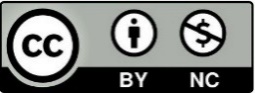 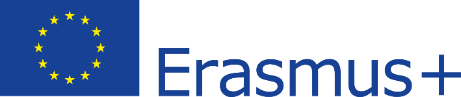 Unità 2
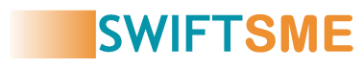 Sezione 1. Cos'è l'auto-motivazione e perché è importante per i lavoratori in Smart Working

Perché è importante per i lavoratori in Smart Working?

Il lavoro intelligente è definito da alti gradi di flessibilità e autonomia.

Mentre in un ambiente di lavoro classico tendiamo ad adattare il nostro stile e ritmo di lavoro a quello dei colleghi, o alle richieste immediate dei superiori, come smart worker siamo liberi di organizzare il nostro lavoro e le nostre priorità, l'ambiente di lavoro è più fluido e il grado di controllo esterno è molto ridotto. 

Sembra fantastico - ma non è così facile - spesso dobbiamo aspettare più a lungo per avere un feedback e non c'è nessuno che rompa i compiti difficili in pezzetti di dimensioni ridotte per noi.
Il sostegno della Commissione europea alla produzione di questa pubblicazione non costituisce un'approvazione dei contenuti, che riflettono solo le opinioni degli autori, e la Commissione non può essere ritenuta responsabile per qualsiasi uso che può essere fatto delle informazioni ivi presenti.
Legal description – Creative Commons licensing: The materials published on the SWIFTSME project website are classified as Open Educational Resources' (OER) and can be freely (without permission of their creators): downloaded, used, reused, copied, adapted, and shared by users, with information about the source of their origin.
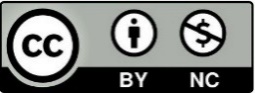 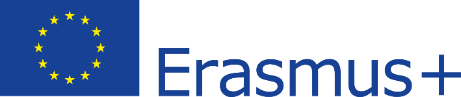 Unità 2
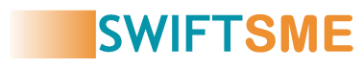 Sezione 1. Cos'è l'auto-motivazione e perché è importante per i lavoratori in Smart Working

Quando si hanno delle scelte (ad esempio scegliere su cosa si vuole lavorare, quando, dove e per quanto tempo) è più difficile mantenere un ritmo che assicuri i risultati attesi.

 Inoltre, si è esposti a situazioni che possono distrarre o tentazioni (ad esempio i social media, il 'lavoro occupato', sognare ad occhi aperti, le faccende di casa), e si è più inclini a comportamenti evitanti (procrastinare, fare un lavoro che non è significativo/necessario - o non rilevante per il momento solo per evitare di fare ciò che si deve effettivamente fare).

Anche se si potrebbe avere la sensazione di lavorare più ore - in realtà ci si ritrova a fare meno cose o a mancare costantemente le scadenze.
Il sostegno della Commissione europea alla produzione di questa pubblicazione non costituisce un'approvazione dei contenuti, che riflettono solo le opinioni degli autori, e la Commissione non può essere ritenuta responsabile per qualsiasi uso che può essere fatto delle informazioni ivi presenti.
Legal description – Creative Commons licensing: The materials published on the SWIFTSME project website are classified as Open Educational Resources' (OER) and can be freely (without permission of their creators): downloaded, used, reused, copied, adapted, and shared by users, with information about the source of their origin.
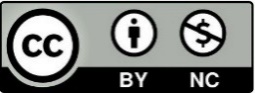 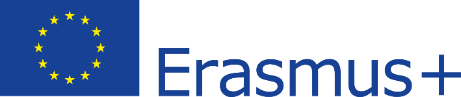 Unità 2
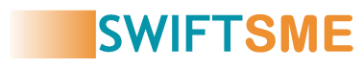 Sezione 1. Cos'è l'auto-motivazione e perché è importante per i lavoratori in Smart Working

Trovare il tuo "perché" interiore ti aiuta a rimanere concentrato, a fare ciò che devi e anche a risparmiare tempo per fare ciò che è veramente significativo per te. 

Benefici dell'auto-motivazione:
- Migliore capacità di concentrarsi senza spendere inutilmente energia (come accade quando ci si deve 'forzare' a fare le cose); Si può effettivamente iniziare a godere del proprio lavoro per se stesso;
- Riduzione dei livelli di stress;
- Miglioramento delle prestazioni e della produttività;
- Un senso generale di benessere e realizzazione;
Il sostegno della Commissione europea alla produzione di questa pubblicazione non costituisce un'approvazione dei contenuti, che riflettono solo le opinioni degli autori, e la Commissione non può essere ritenuta responsabile per qualsiasi uso che può essere fatto delle informazioni ivi presenti.
Legal description – Creative Commons licensing: The materials published on the SWIFTSME project website are classified as Open Educational Resources' (OER) and can be freely (without permission of their creators): downloaded, used, reused, copied, adapted, and shared by users, with information about the source of their origin.
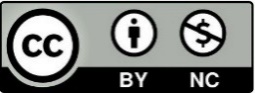 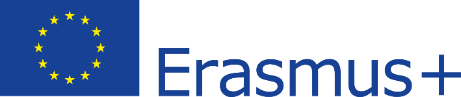 Unità 2
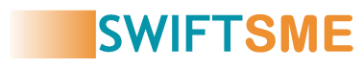 Sezione 1. Cos'è l'auto-motivazione e perché è importante per i lavoratori in Smart Working


Cosa migliora l'auto-motivazione:

- Fissare obiettivi intelligenti (da quelli quotidiani a quelli più ampi e di vita)
- Capire di avere il controllo 
- Migliorare il proprio livello di competenza (stabilire il tempo per imparare nuove abilità o migliorare  costantemente quelle esistenti)
- Gratitudine (quante altre persone vorrebbero essere al tuo posto e fare il lavoro che devi fare tu?)
Il sostegno della Commissione europea alla produzione di questa pubblicazione non costituisce un'approvazione dei contenuti, che riflettono solo le opinioni degli autori, e la Commissione non può essere ritenuta responsabile per qualsiasi uso che può essere fatto delle informazioni ivi presenti.
Legal description – Creative Commons licensing: The materials published on the SWIFTSME project website are classified as Open Educational Resources' (OER) and can be freely (without permission of their creators): downloaded, used, reused, copied, adapted, and shared by users, with information about the source of their origin.
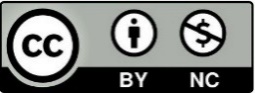 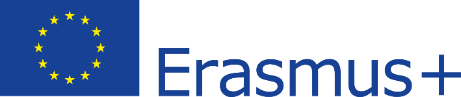 Unità 3
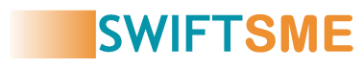 WEAKNESS
You can simply impress your audience and add a unique zing
Produttività
You can simply impress you audience and add a unique zing
Cosa e Perché
Sezione 1. Strategie di Produttività
S
W
Suggerimenti per aumentare la vostra produttività ed efficacia
Definizione degli obiettivi, giochi di produttività, cosa fare quando il lavoro è noioso, strumenti di produttività
Il sostegno della Commissione europea alla produzione di questa pubblicazione non costituisce un'approvazione dei contenuti, che riflettono solo le opinioni degli autori, e la Commissione non può essere ritenuta responsabile per qualsiasi uso che può essere fatto delle informazioni ivi presenti.
Legal description – Creative Commons licensing: The materials published on the SWIFTSME project website are classified as Open Educational Resources' (OER) and can be freely (without permission of their creators): downloaded, used, reused, copied, adapted, and shared by users, with information about the source of their origin.
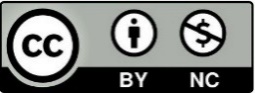 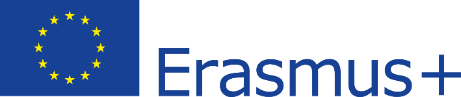 Unità 3
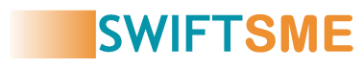 Sezione 1. Strategie di Produttività

Sempre più studi arrivano a confermare il fatto che lo smart work e il lavoro a distanza aumentano la produttività. 

A parte la reticenza e la resistenza al cambiamento, molte persone sembrano apprezzare lo smart working, specialmente in una formula ibrida.

Tuttavia, finché non si formano nuove abitudini, e le aziende imparano a supportare e allenare meglio i loro dipendenti, ci potrebbero essere alcune sfide da affrontare mentre si lavora in modo autonomo: come sottolineato nelle sezioni precedenti, si deve fare più affidamento su se stessi per fare le cose giuste al momento giusto anche se non ci si sente di farlo o si è più esposti alle distrazioni.
Il sostegno della Commissione europea alla produzione di questa pubblicazione non costituisce un'approvazione dei contenuti, che riflettono solo le opinioni degli autori, e la Commissione non può essere ritenuta responsabile per qualsiasi uso che può essere fatto delle informazioni ivi presenti.
Legal description – Creative Commons licensing: The materials published on the SWIFTSME project website are classified as Open Educational Resources' (OER) and can be freely (without permission of their creators): downloaded, used, reused, copied, adapted, and shared by users, with information about the source of their origin.
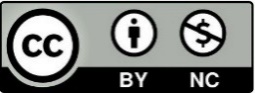 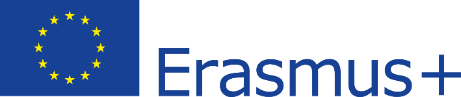 Unità 3
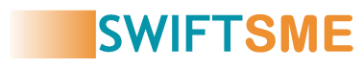 Sezione 1. Strategie di Produttività


Non esiste una ricetta universale di successo che si adatti alle particolarità di ogni singolo lavoratore intelligente. Vestiti, truccati - o non farlo se questo ti aiuta a fare di più (e meglio).

Come smart worker, è probabile che tu operi già in un ambiente ricco di conoscenze, e che tu abbia familiarità con la ricerca della tua strada.

Tuttavia, ci sono alcune idee che potresti voler prendere in considerazione e adattare alle tue esigenze specifiche.
Il sostegno della Commissione europea alla produzione di questa pubblicazione non costituisce un'approvazione dei contenuti, che riflettono solo le opinioni degli autori, e la Commissione non può essere ritenuta responsabile per qualsiasi uso che può essere fatto delle informazioni ivi presenti.
Legal description – Creative Commons licensing: The materials published on the SWIFTSME project website are classified as Open Educational Resources' (OER) and can be freely (without permission of their creators): downloaded, used, reused, copied, adapted, and shared by users, with information about the source of their origin.
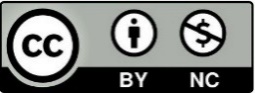 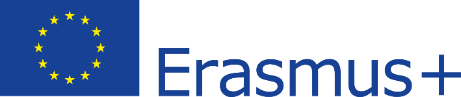 Unità 3
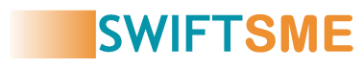 Sezione 1. Strategie di Produttività

Impostazione degli obiettivi

Aiuta a sapere esattamente cosa si vuole realizzare e in quale lasso di tempo. Alcune persone sono più motivate quando fissano obiettivi giornalieri. Altri potrebbero trovarsi più a loro agio lavorando con obiettivi più ampi (ad esempio, obiettivi di progetto).
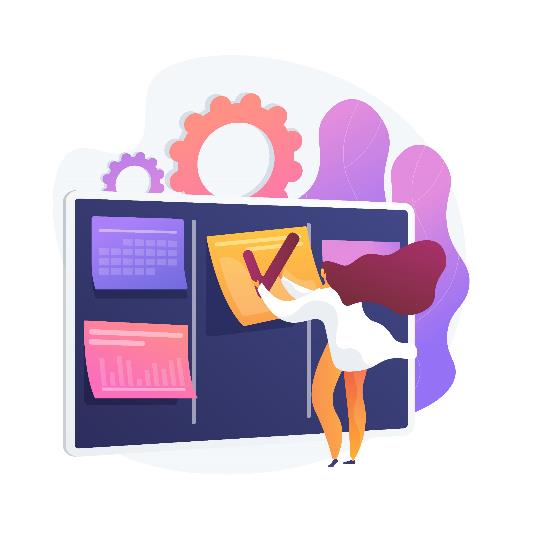 Il sostegno della Commissione europea alla produzione di questa pubblicazione non costituisce un'approvazione dei contenuti, che riflettono solo le opinioni degli autori, e la Commissione non può essere ritenuta responsabile per qualsiasi uso che può essere fatto delle informazioni ivi presenti.
Legal description – Creative Commons licensing: The materials published on the SWIFTSME project website are classified as Open Educational Resources' (OER) and can be freely (without permission of their creators): downloaded, used, reused, copied, adapted, and shared by users, with information about the source of their origin.
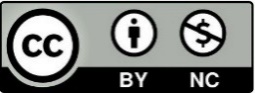 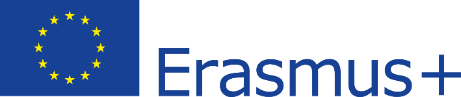 Unità 3
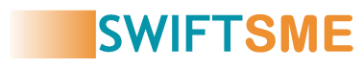 Sezione 1. Strategie di Produttività

Cosa prendere in considerazione quando si fissano gli obiettivi di lavoro

Gli obiettivi generali della squadra (se fai parte di una squadra)
I tuoi obiettivi di vita più ampi
Il tuo ritmo naturale di lavoro (preferisci lavorare in modo costante, ad un ritmo uguale o tendi a lavorare con scoppi di energia);
Quando i tuoi livelli di energia raggiungono il picco durante la giornata
Pianificazione del tempo per il riposo, la disconnessione, l'apprendimento
Tempo tranquillo per la definizione degli obiettivi e la revisione 
Non dimenticare la regola 80/20 (conosciuta anche come principio di Pareto - afferma che l'80% dei risultati deriva dal 20% delle nostre azioni).
Il sostegno della Commissione europea alla produzione di questa pubblicazione non costituisce un'approvazione dei contenuti, che riflettono solo le opinioni degli autori, e la Commissione non può essere ritenuta responsabile per qualsiasi uso che può essere fatto delle informazioni ivi presenti.
Legal description – Creative Commons licensing: The materials published on the SWIFTSME project website are classified as Open Educational Resources' (OER) and can be freely (without permission of their creators): downloaded, used, reused, copied, adapted, and shared by users, with information about the source of their origin.
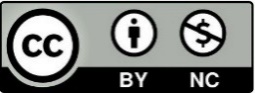 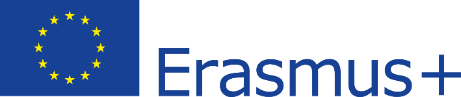 Unità 3
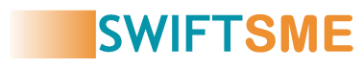 Sezione 1. Strategie di Produttività

Giochi di produttività

A volte siamo motivati a svolgere dei compiti o a intraprendere dei progetti per il gusto della sfida. Perché sappiamo che quello che dobbiamo fare è importante, o è difficile e complesso e tocca a noi farlo - nessun altro può farlo meglio. 

Tuttavia, ci sono momenti in cui il nostro lavoro potrebbe essere noioso o monotono, o al di sotto del nostro livello di abilità - ma dobbiamo comunque farlo. In un ambiente di lavoro regolare potrebbe essere più facile farlo a causa della pressione esterna. Ma come lavoratore intelligente dovrai trovare dei modi per motivarti.
Il sostegno della Commissione europea alla produzione di questa pubblicazione non costituisce un'approvazione dei contenuti, che riflettono solo le opinioni degli autori, e la Commissione non può essere ritenuta responsabile per qualsiasi uso che può essere fatto delle informazioni ivi presenti.
Legal description – Creative Commons licensing: The materials published on the SWIFTSME project website are classified as Open Educational Resources' (OER) and can be freely (without permission of their creators): downloaded, used, reused, copied, adapted, and shared by users, with information about the source of their origin.
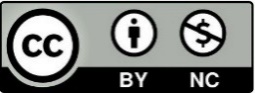 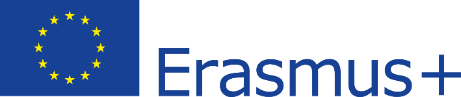 Unità 3
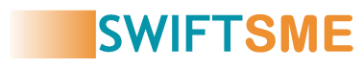 Sezione 1. Strategie di Produttività

Productivity Games

Se il tuo lavoro non è abbastanza impegnativo a volte, rendilo tale - ti sembrerà più piacevole.

Esempi di tali sfide:

Quanto di X lavoro posso realizzare in 30 minuti/1h/giorno?
Quanto velocemente posso completare X?
Posso trovare un modo più facile per fare X (per esempio automatizzare)?
C'è un modo in cui X può essere fatto meglio nella stessa quantità di tempo?
Il sostegno della Commissione europea alla produzione di questa pubblicazione non costituisce un'approvazione dei contenuti, che riflettono solo le opinioni degli autori, e la Commissione non può essere ritenuta responsabile per qualsiasi uso che può essere fatto delle informazioni ivi presenti.
Legal description – Creative Commons licensing: The materials published on the SWIFTSME project website are classified as Open Educational Resources' (OER) and can be freely (without permission of their creators): downloaded, used, reused, copied, adapted, and shared by users, with information about the source of their origin.
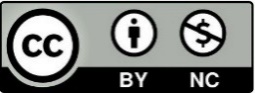 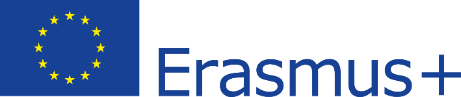 Unità 3
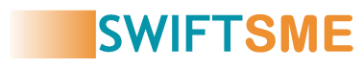 WEAKNESS
You can simply impress your audience and add a unique zing
Concentrazione
You can simply impress you audience and add a unique zing
Cos'è e perché è così difficile da mantenere
Sezione 2. Evitare le distrazioni e restare concentrati
S
W
Distrazioni
Quali sono le principali fonti di distrazioni esterne e interne
Il sostegno della Commissione europea alla produzione di questa pubblicazione non costituisce un'approvazione dei contenuti, che riflettono solo le opinioni degli autori, e la Commissione non può essere ritenuta responsabile per qualsiasi uso che può essere fatto delle informazioni ivi presenti.
Legal description – Creative Commons licensing: The materials published on the SWIFTSME project website are classified as Open Educational Resources' (OER) and can be freely (without permission of their creators): downloaded, used, reused, copied, adapted, and shared by users, with information about the source of their origin.
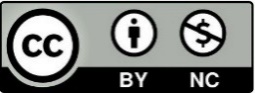 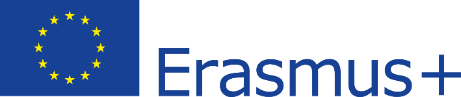 Unità 3
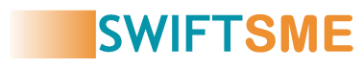 Sezione 2. Evitare le distrazioni e restare concentrati

Concentrazione

‘la capacità di un individuo di dirigere lo sforzo mentale sulle informazioni più rilevanti nell'ambiente ’. (Centro di Psicologia della Performance)

La concentrazione è un'abilità e può essere migliorata con la pratica appropriata e la perseveranza. Mentre alcune persone potrebbero trovare più facile concentrarsi rispetto ad altre in varie situazioni, questo non significa che non ci si possa fare niente. 
La capacità di concentrarsi dipende da molteplici variabili (mentali, fisiche, ambientali) e fluttua nel tempo.
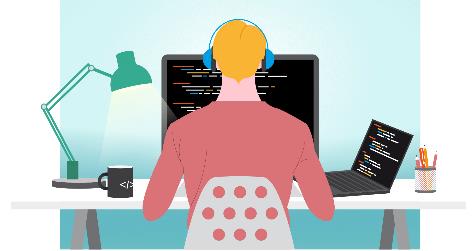 Il sostegno della Commissione europea alla produzione di questa pubblicazione non costituisce un'approvazione dei contenuti, che riflettono solo le opinioni degli autori, e la Commissione non può essere ritenuta responsabile per qualsiasi uso che può essere fatto delle informazioni ivi presenti.
Legal description – Creative Commons licensing: The materials published on the SWIFTSME project website are classified as Open Educational Resources' (OER) and can be freely (without permission of their creators): downloaded, used, reused, copied, adapted, and shared by users, with information about the source of their origin.
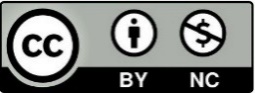 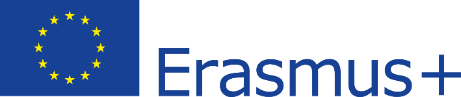 Unità 3
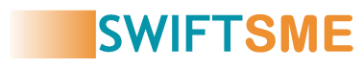 Sezione 2. Evitare le distrazioni e restare concentrati

Distrazioni

Esterno:
- Media sociali
- Multitasking
- Rispondere alle e-mail (a meno che il tuo lavoro principale sia rispondere alle e-mail)
- Chiacchierare con i colleghi
- Lavori domestici

Interni: sovra-stimolazione o sotto-stimolazione, auto-parlato negativo, problemi irrisolti, preoccupazione, stanchezza
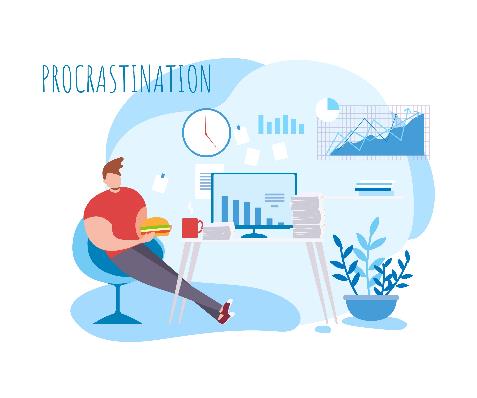 Il sostegno della Commissione europea alla produzione di questa pubblicazione non costituisce un'approvazione dei contenuti, che riflettono solo le opinioni degli autori, e la Commissione non può essere ritenuta responsabile per qualsiasi uso che può essere fatto delle informazioni ivi presenti.
Legal description – Creative Commons licensing: The materials published on the SWIFTSME project website are classified as Open Educational Resources' (OER) and can be freely (without permission of their creators): downloaded, used, reused, copied, adapted, and shared by users, with information about the source of their origin.
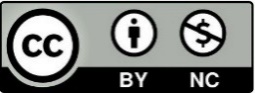 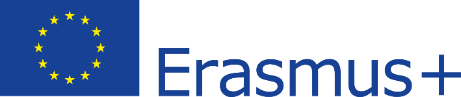 Riassumendo
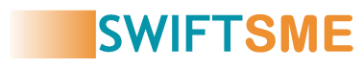 Evitare le distrazioni e rimanere concentrati
Auto-motivazione
Autoefficacia
Definizione degli obiettivi e strategie di produttività
Inserire contenuti
Capire la concentrazione e le principali fonti di distrazione
Inserire contenuti
Stabilire obiettivi intelligenti, impiegare strategie di produttività, fare uso di giochi di produttività
Produttività
Il sostegno della Commissione europea alla produzione di questa pubblicazione non costituisce un'approvazione dei contenuti, che riflettono solo le opinioni degli autori, e la Commissione non può essere ritenuta responsabile per qualsiasi uso che può essere fatto delle informazioni ivi presenti.
Legal description – Creative Commons licensing: The materials published on the SWIFTSME project website are classified as Open Educational Resources' (OER) and can be freely (without permission of their creators): downloaded, used, reused, copied, adapted, and shared by users, with information about the source of their origin.
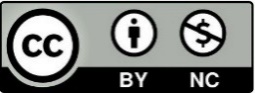 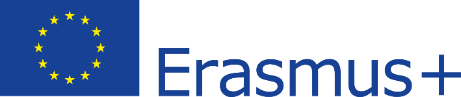 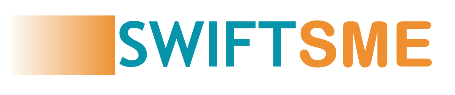 GRAZIE
Il sostegno della Commissione europea alla produzione di questa pubblicazione non costituisce un'approvazione dei contenuti, che riflettono solo le opinioni degli autori, e la Commissione non può essere ritenuta responsabile per qualsiasi uso che può essere fatto delle informazioni ivi presenti.
Legal description – Creative Commons licensing: The materials published on the SWIFTSME project website are classified as Open Educational Resources' (OER) and can be freely (without permission of their creators): downloaded, used, reused, copied, adapted, and shared by users, with information about the source of their origin.
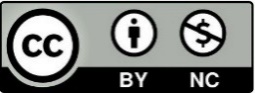 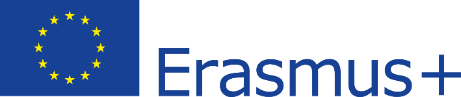